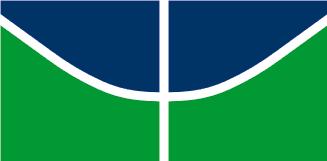 Da Estagnação de Dilma I a Grande Recessão de Dilma II (2011-?)
José Luis Oreiro 
Professor do Departamento de Economia da Universidade de Brasília 
Pesquisador Nível IB do CNPq
A Evolução da Estrutura Produtiva do Brasil (1947-2011)
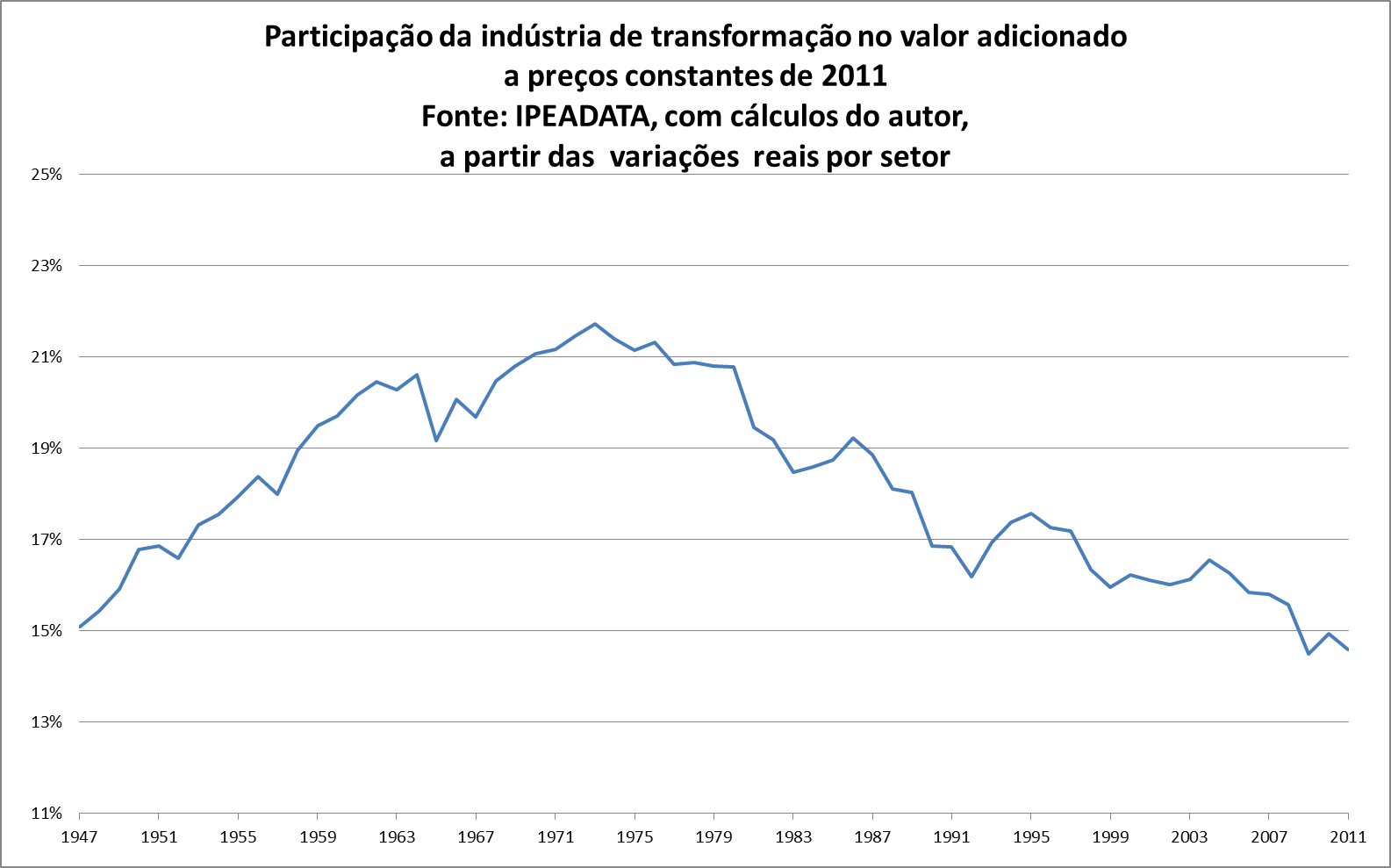 Fonte : Marconi e Rocha (2011)
Fonte : IPEADATA, Elaboração própria
Contato
E-mail: 
jose.oreiro@ie.ufrj.br. 
Página pessoal: 
www.joseluisoreiro.com.br. 
Blog: 
www.jlcoreiro.wordpress.com.